GWIAZDY STAŁEBATEN KAITOSPOZYCJA: OK. 22°20’ BARAN, URODZENI 10-12.4
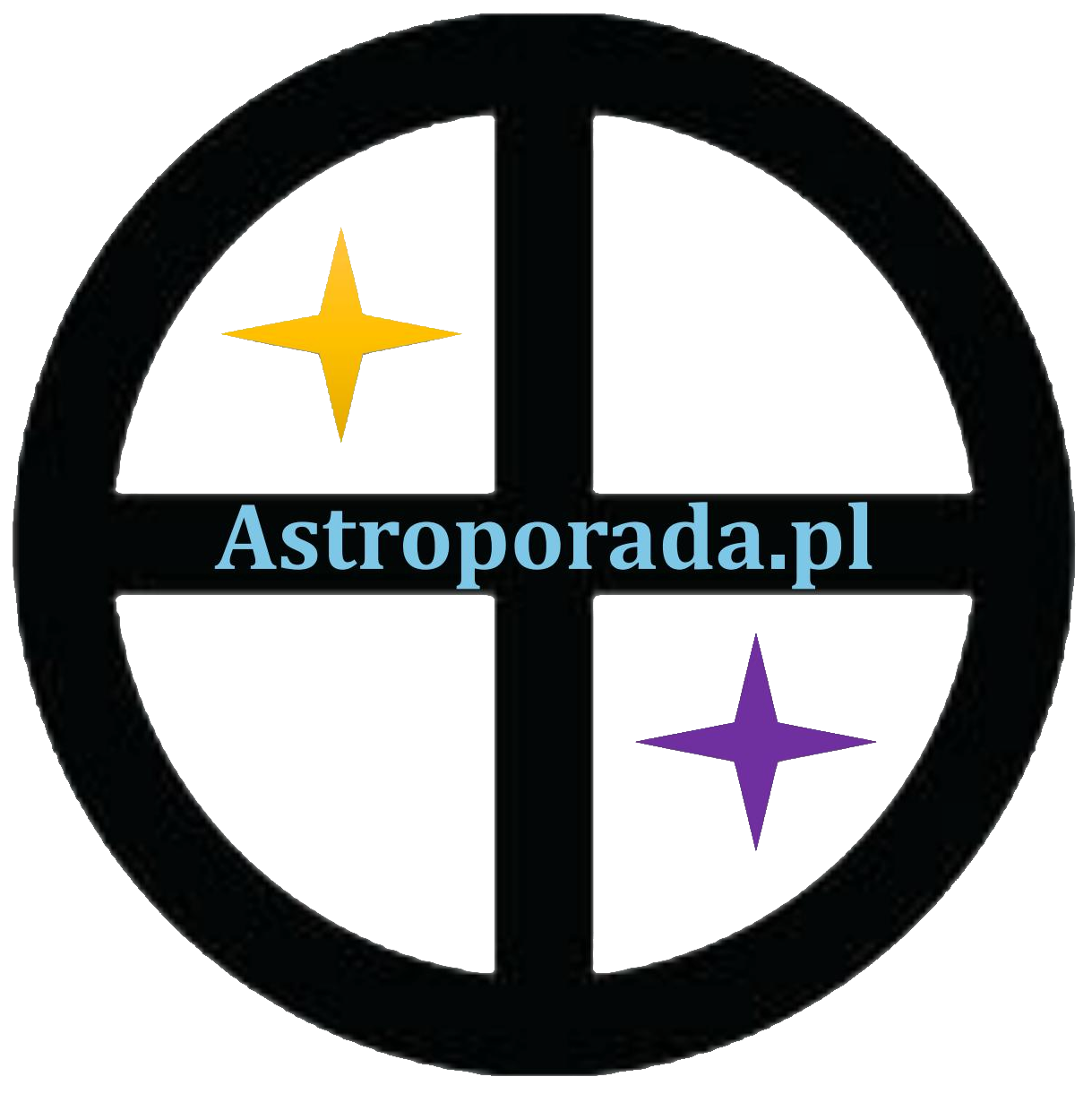 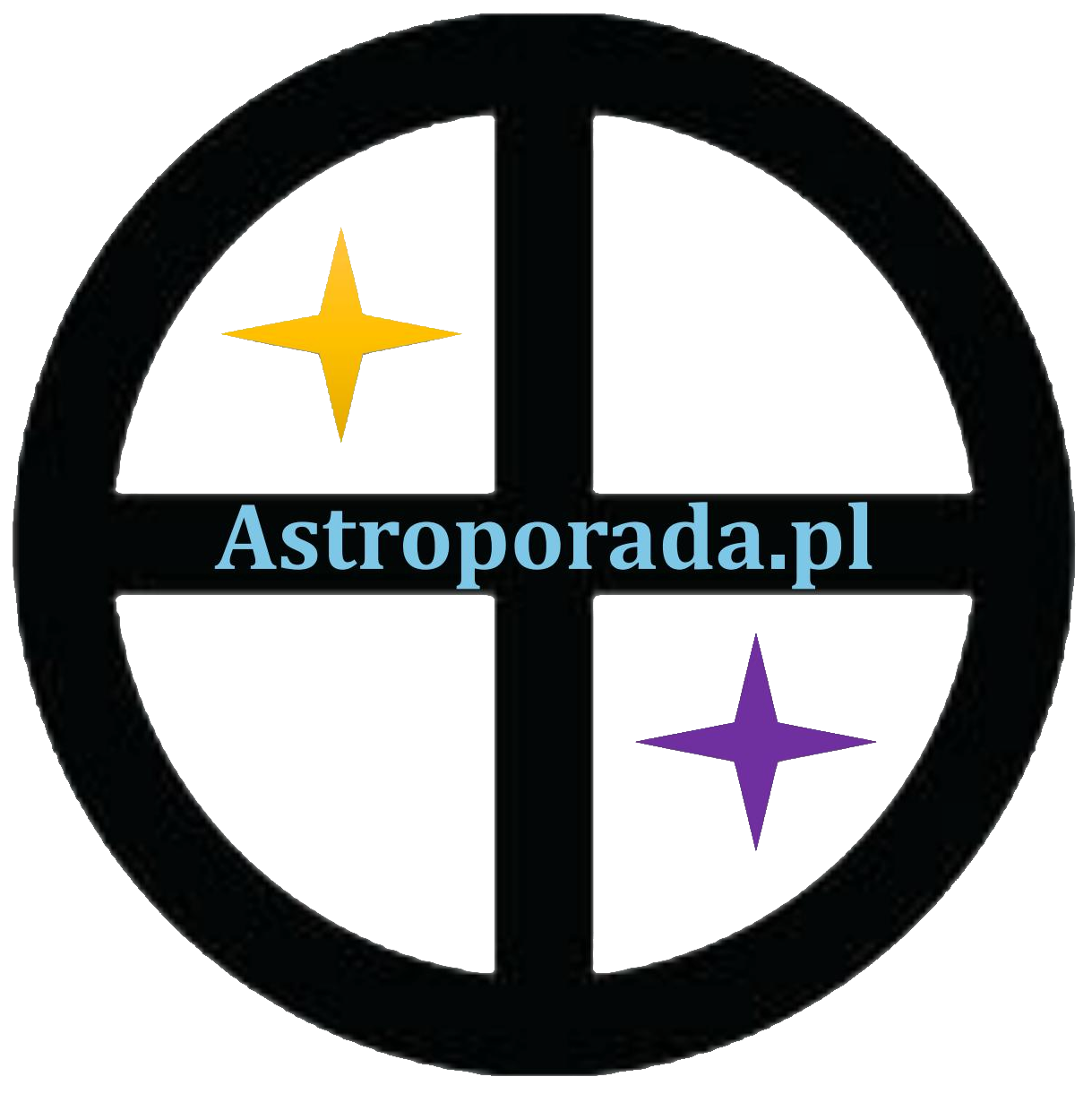 NATURA: SATURNOSTROŻNOŚĆ, SAMOTNOŚĆ, WYTRWAŁOŚĆ; PRZESZKODY, DEPRESJAKONIUNKCJA ZE SŁOŃCEM:WYJĄTKOWA SIŁA WOLI, SKRAJNA KONSEKWENCJA (PO TRUPACH DO CELU) ZMIENNY LOS - OD UWIĘZIENIA PO WYBITNE OSIĄGNIĘCIA - DZIEDZINĘ WSKAŻE DOM NATALNY ASPEKTU
DEKANAT: IIINAMIĘTNOŚĆ, WRAŻLIWOŚĆ, RADOŚĆ I ZABAWA, BYSTRY UMYSŁ, SPRAWIEDLIWOŚĆ, CZUŁOŚĆ, ZAINTERESOWANIE TEMATYKĄ SPOŁECZNĄ, NAUKĄ, KULTURĄ I MISTYKĄ; IMPULSYWNOŚĆ, MAŁO SZCZĘŚCIA - DZIEDZINĘ WSKAŻE DOM NATALNY JOWISZAPIĄTA PIĄTKA:PORYWCZOŚĆ, KŁÓTLIWOŚĆ, UPÓR
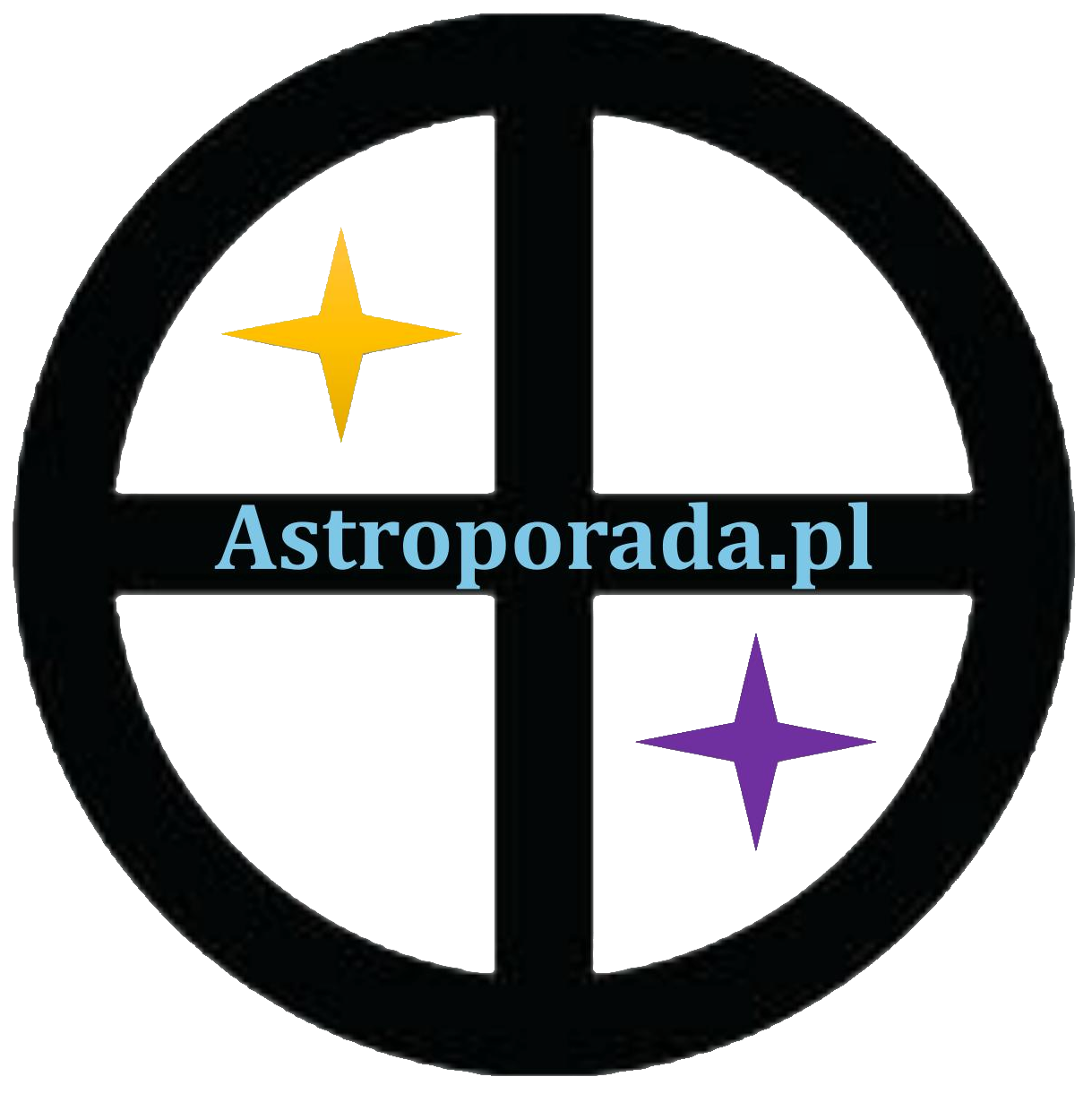 STOPIEŃ: 21SAMOŚWIADOMOŚĆ, SAMOZADOWOLENIE, TALENT MUZYCZNY, POCIĄG DO  DZIWNYCH RZECZY; AUTODESTRUKCJA, CHAOSNEGATYWNE ASPEKTY PLANETY/ STOPNIA LUB SŁOŃCA:OBŁUDA, BEZWOLNOŚĆ, PASOŻYTNICTWO, GROZI NIEBEZPIECZEŃSTWO ZWIĄZANE Z OGNIEM LUB WYBUCHEM
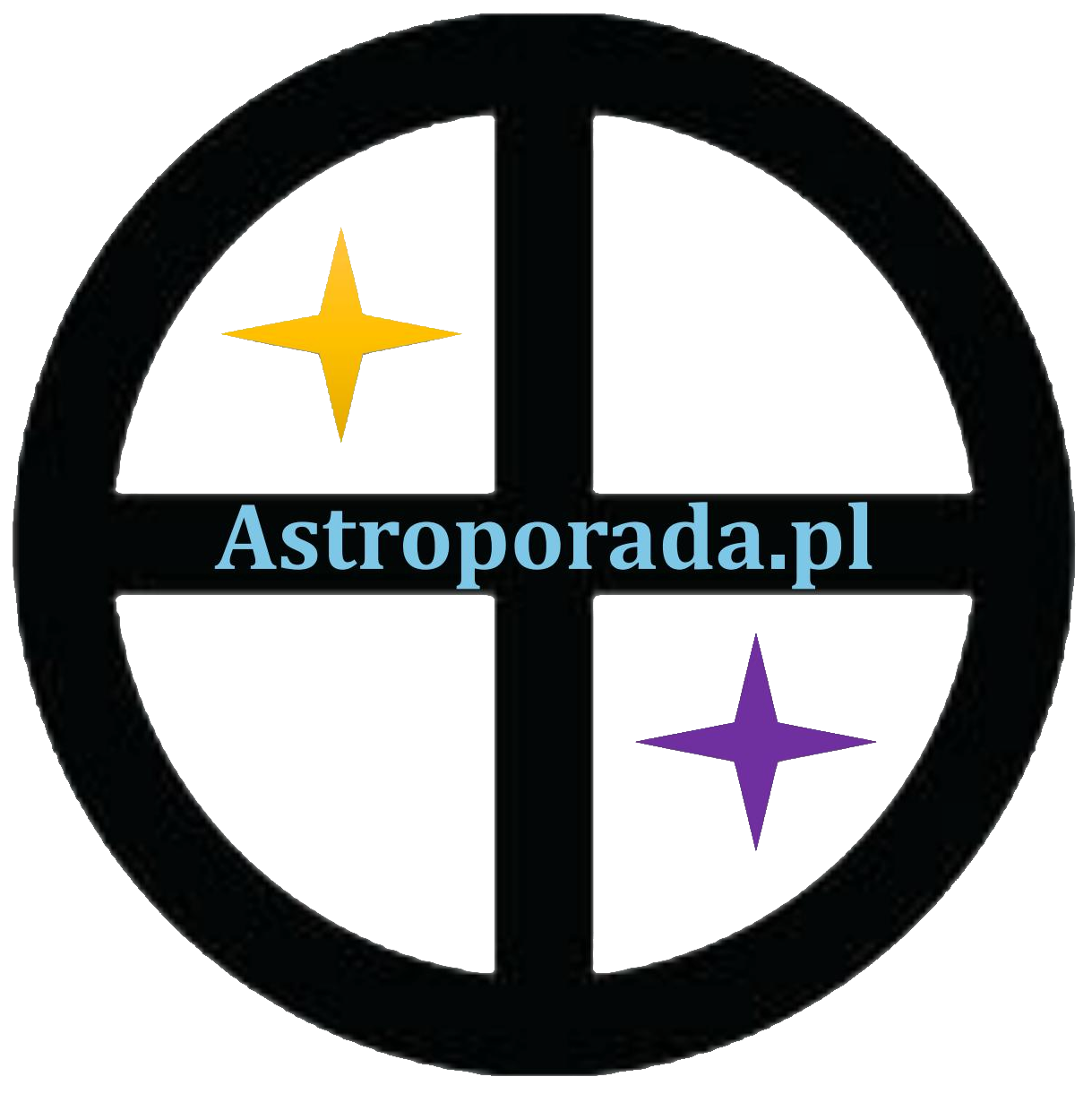 STOPIEŃ: 22SAMOŚWIADOMOŚĆ, SAMOZADOWOLENIE, TALENT MUZYCZNY, POCIĄG DO  DZIWNYCH RZECZY; AUTODESTRUKCJA, CHAOSNEGATYWNE ASPEKTY PLANETY/ STOPNIA LUB SŁOŃCA:OBŁUDA, BEZWOLNOŚĆ, PASOŻYTNICTWO, GROZI NIEBEZPIECZEŃSTWO ZWIĄZANE Z OGNIEM LUB WYBUCHEM
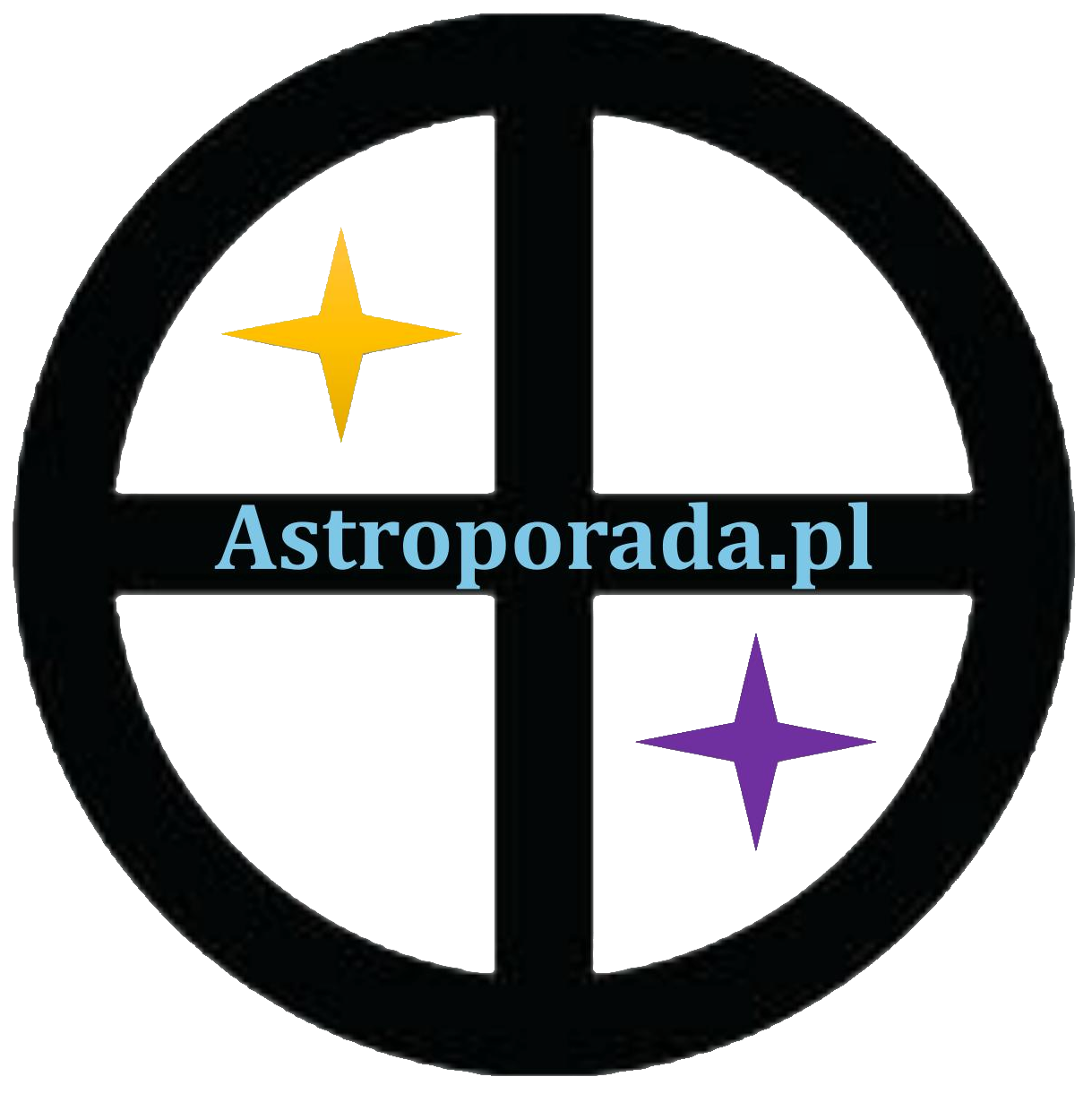